SOMATOSENSORY AND VISCEROSENSORY PATHWAYS
SOMATOSENSORY SYSTEMS
inform about objects around us through touch
 inform about position and movements of our body parts
     (proprioception)
 monitor the temperature
 inform about painful, itchy and tickling stimuli
The cell bodies of the first-order somatosensory afferent neurons
 are located in posterior root or cranial root ganglia
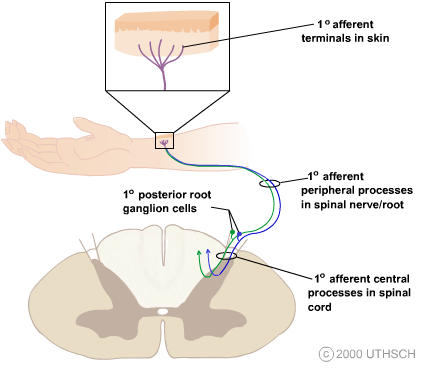 All the peripheral terminal branches of a 1° axon form only one
type of somatosensory receptor.
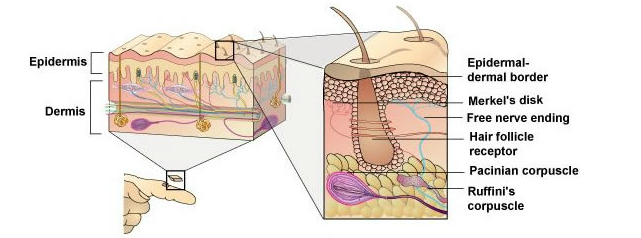 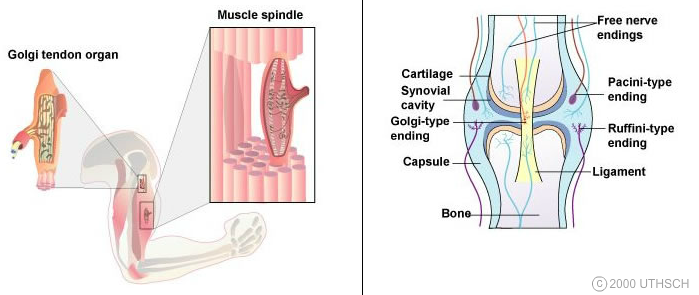 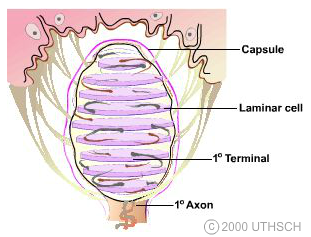 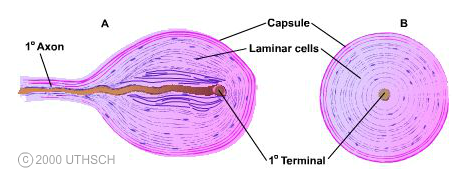 Pacinian corpuscle
Meissner corpuscle
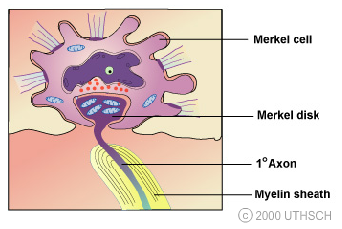 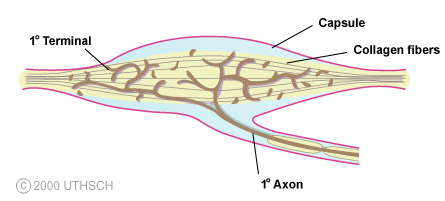 Ruffini corpuscle
Merkel complex
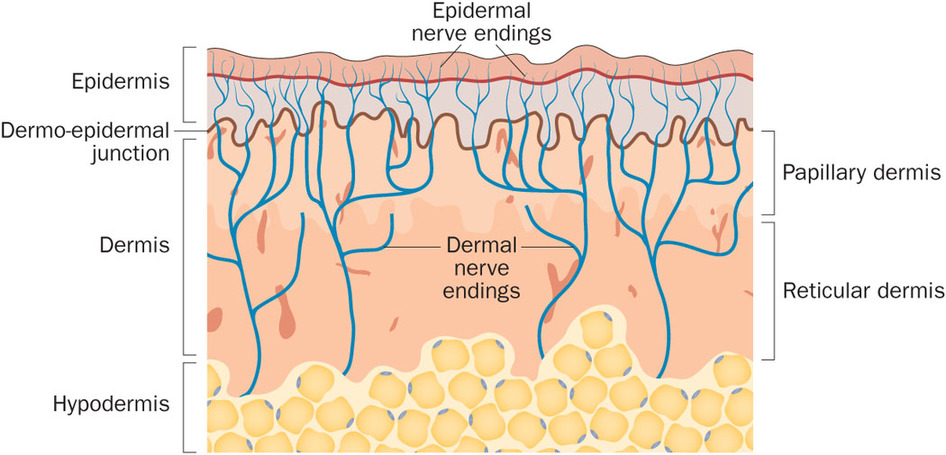 Free nerve endings
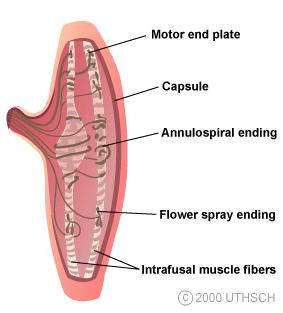 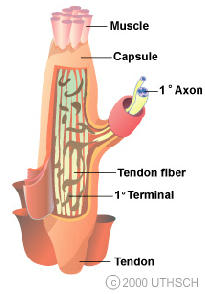 Golgi tendon organ
Muscle spindle
Peripheral Somatosensory Axons
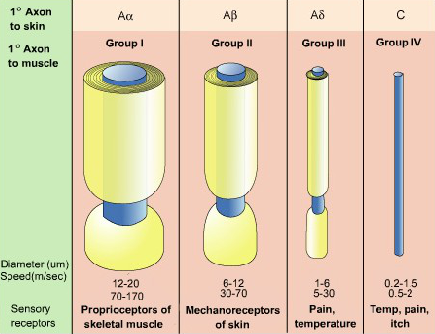 The 1° afferent is a pseudounipolar neuron that has its cell 
body located in a peripheral (spinal or cranial) ganglion.
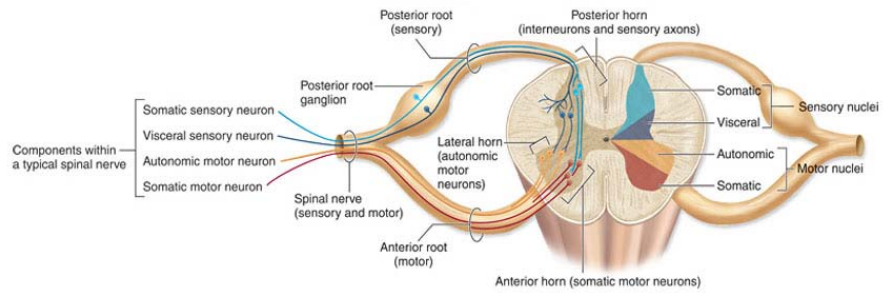 Spinal cord gray matter
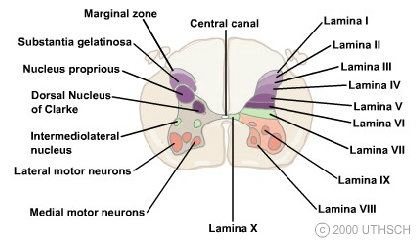 Spinal cord grey matter
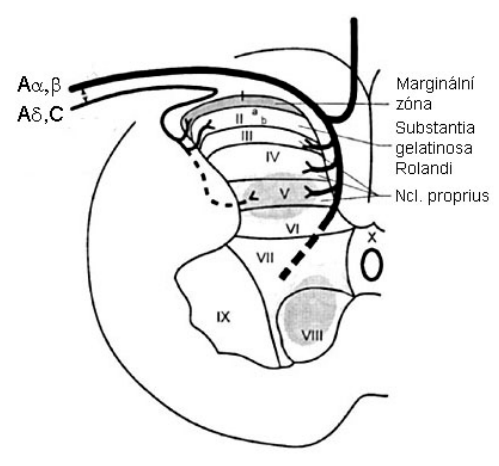 Lemniscal system
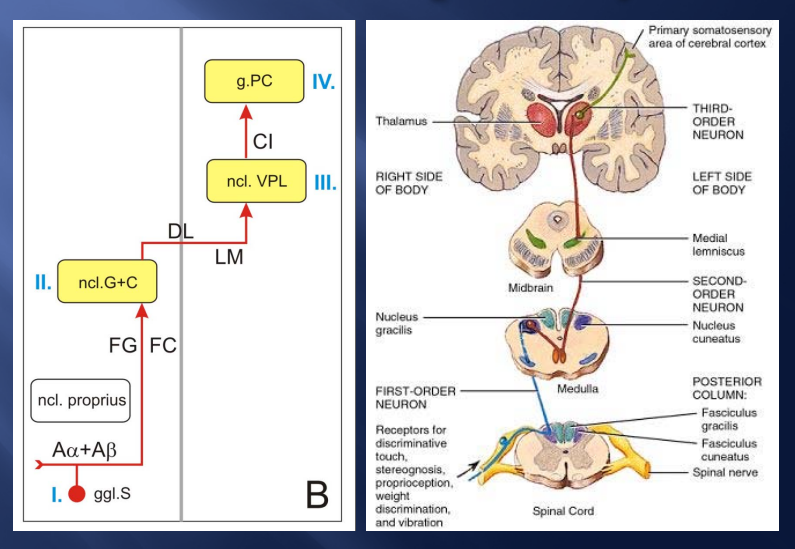 Anterolateral system
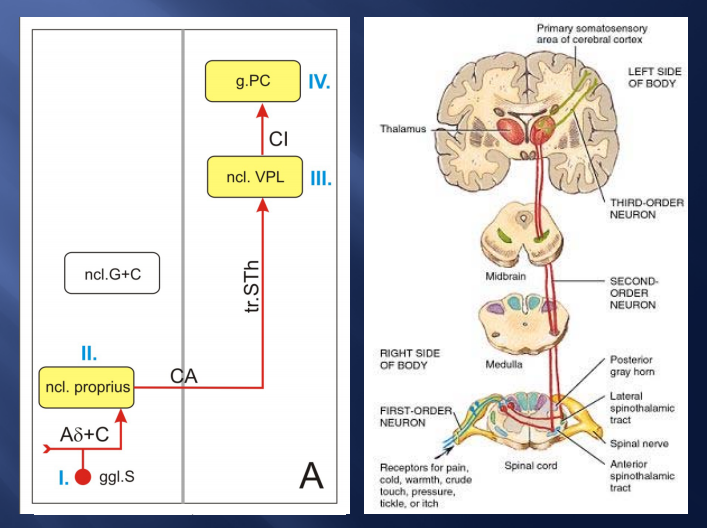 Anterolateral system
Anterior spinothalamic tract
 Lateral spinothalamic tract
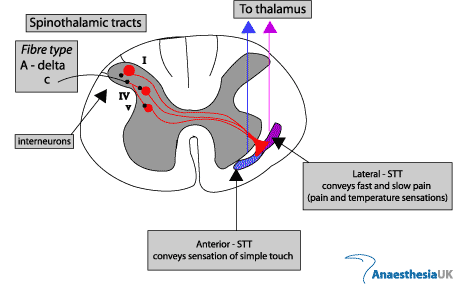 Somatosensory pathways
Lemniscal system


younger
perception with high 
    discrimination ability
discriminative touch, 
    proprioception
Anterolateral system
(neospinothalamic pathway)

older
perception with low 
    discrimination ability
crude touch, pain and 
    temperature
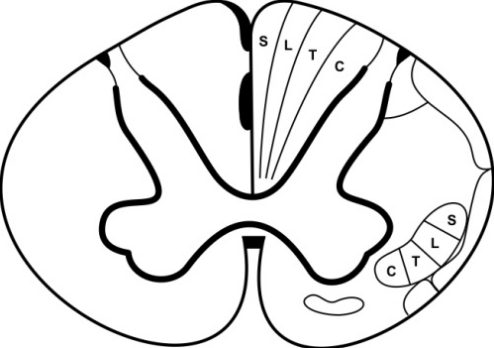 Spinoreticular tract
(paleospinothalamic pathway)

the oldest
not somatotopically arranged
arouses the cerebral cortex (ARAS)
report to the limbic cortex about the nature 
    of a stimulus
Proprioception
static component of proprioception
information from UL and LL mediates one pathway

 dynamic (kinesthetic) component of proprioception
information from UL and LL mediate separate pathways


      Spinal cord – reflexes

      Cerebellum – coordination of movements

      Cerebral cortex – consious proprioception
Non-conscious proprioception
static
dynamic
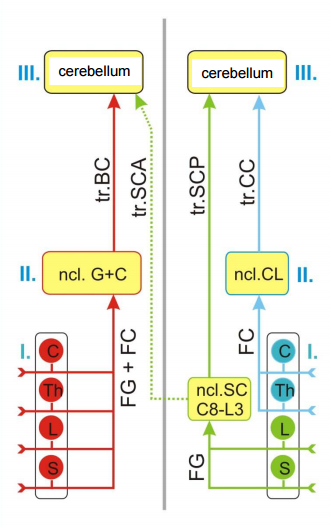 tr. bulbocerebellaris
tr. cuneocerebellaris
tr. spinocerebellaris ant.
tr. spinocerebellaris post.
ncl. gracilis et cuneatus
ncl. cuneatus lateralis
fasciculus cuneatus
fasciculus gracilis 
et cuneatus
ncl. Stilling-Clark
fasciculus gracilis
Conscious proprioception
static proprioception
     DRG – fasciculus gracilis et cuneatus – gracile and 
         cuneate (bulbar) nuclei – tr. bulbo-thalamo-corticalis – 
         SI

 dynamic proprioception
     LL + caudal part of trunk
         tr. spinocerebellaris post – ncl. Z (rostral to gracile ncl.) –
         medial lemniscus – ncl. VPL thalami – SI

     UL + cranial part of trunk
         lateral cuneate ncl. – contralateral medial lemniscus – 
         ncl. VPL thalami – SI
dynamic
static
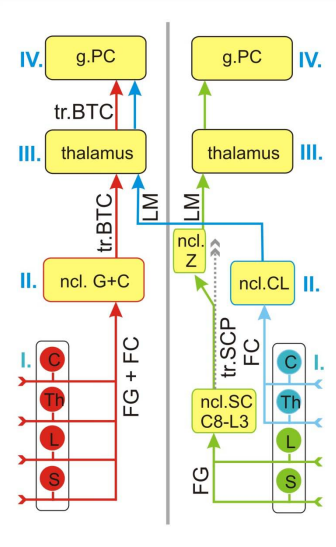 gyrus postcentralis (SI)
gyrus postcentralis (SI)
tr. thalamocorticalis
lemniscus medialis
tr. bulbothalamicus (lemn. med.)
ncl. gracilis et cuneatus
ncl. cuneatus lateralis
fasciculus cuneatus
tr. spinocerebell. post.
fasciculus gracilis 
et cuneatus
ncl. Stilling-Clark
fasciculus gracilis
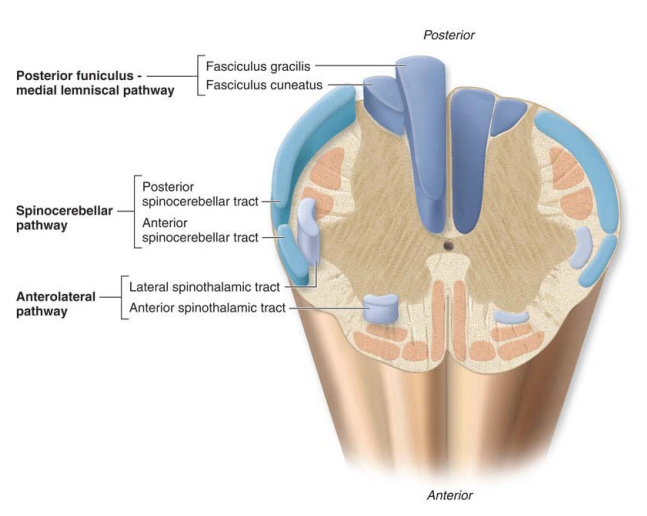 CN V
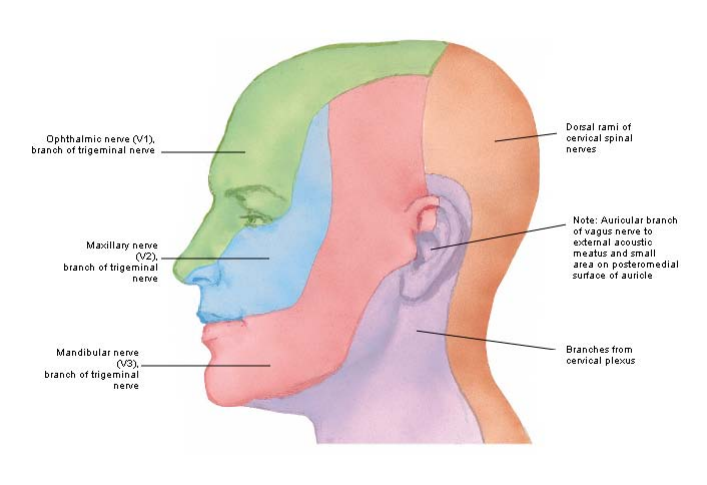 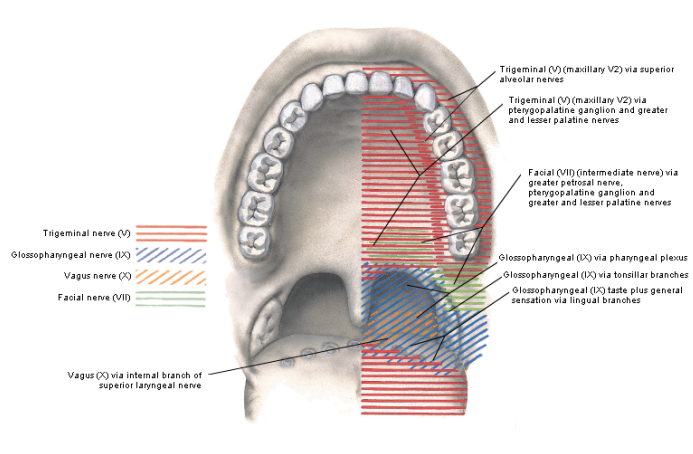 Maxillary nerve
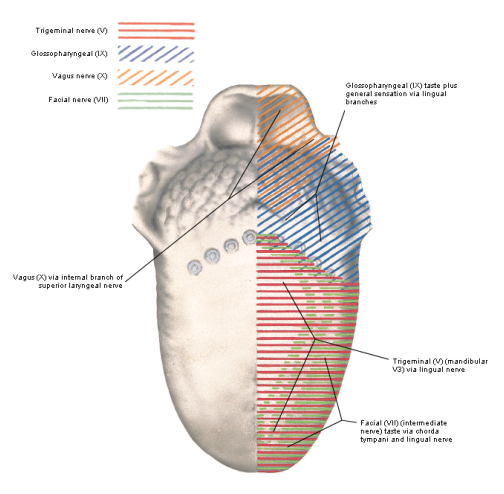 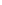 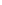 Mandibular nerve
CN V - pathways
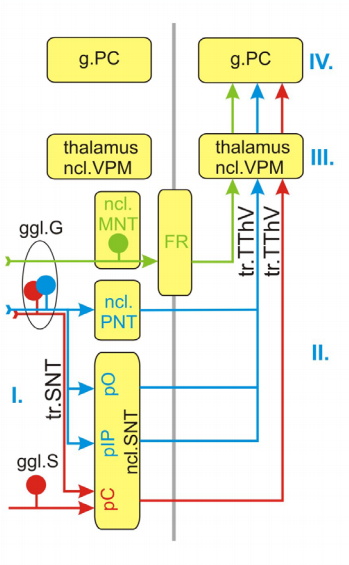 touch, pain and temperature

touch (discriminative touch)

proprioception (muscles,
    temporomandibular joint, 
    teeth)
CN V - spinal nucleus
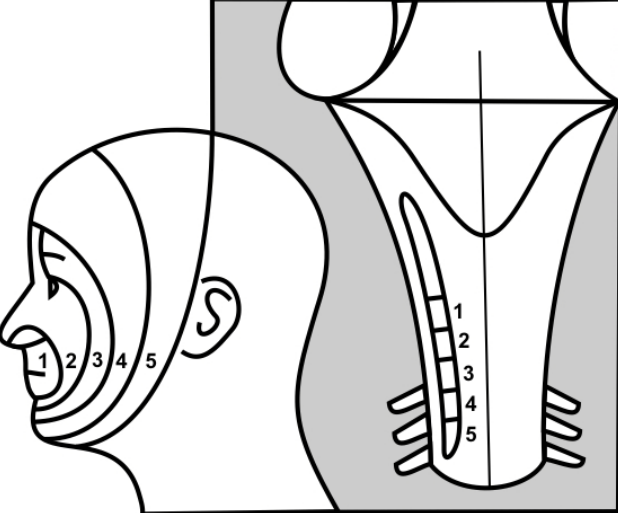 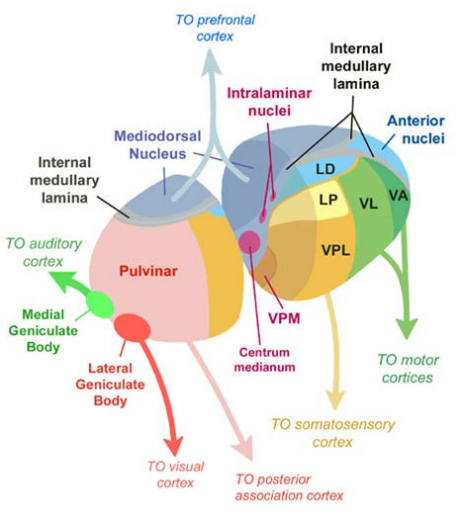 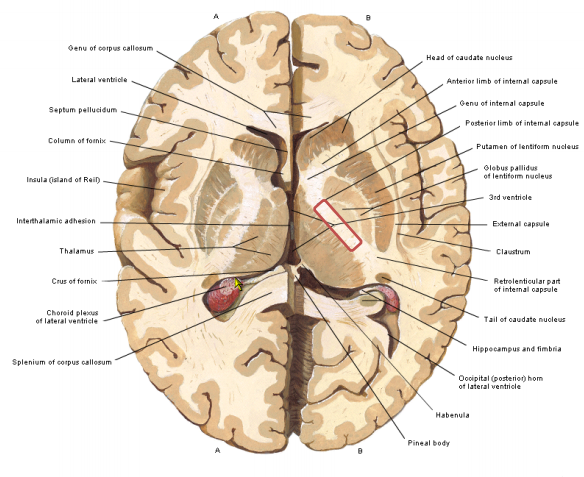 Somatosensory cortex – a. 3,1,2
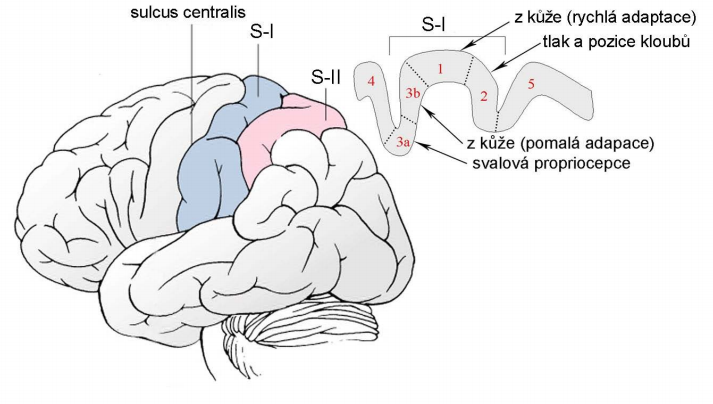 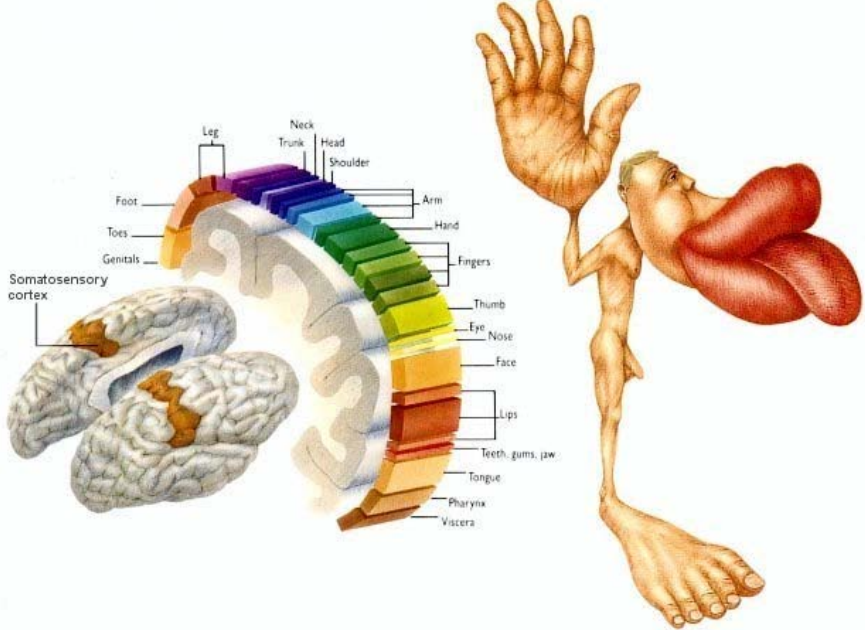 Somatotopic organization
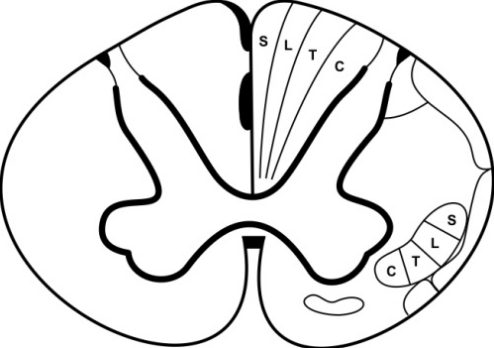 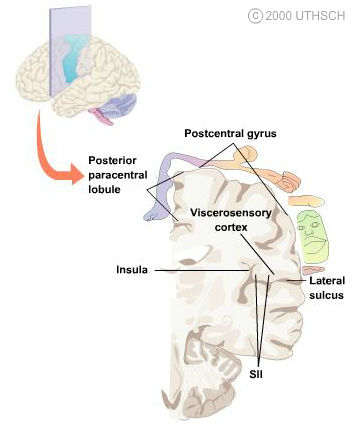 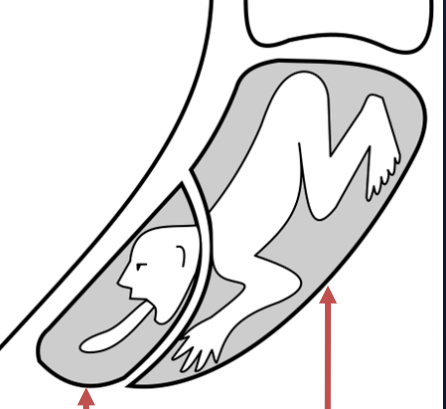 VPL
VPM
VISCEROSENSORY PATHWAYS
carry information from the thoracic, abdominal and 
     pelvic cavities, and from the cardiovascular system

 utilize autonomic pathways to reach the CNS

 participate in important reflexes 

 most of them end in the hypothalamus
VS fibres in the parasympathetic nerves
pseudounipolar neurons in the inferior ganglion of CN IX
   mucosa of oropharynx → ncl. commissuralis
         (reflex contractions of pharyngeal muscles during swallowing)
 carotid sinus (baroreceptor)
 carotid body (chemoreceptor) → dorsal respiratory ncl.

pseudounipolar neurons in the inferior ganglion of CN X
heart, respiratory organs and GIT → ncl. commissuralis
information about acidity of gastric juice → lateral 
     hypothalamus (apestat)
 aortic arch (baroreceptor)
Solitary nucleus (ncl. of solitary tract)
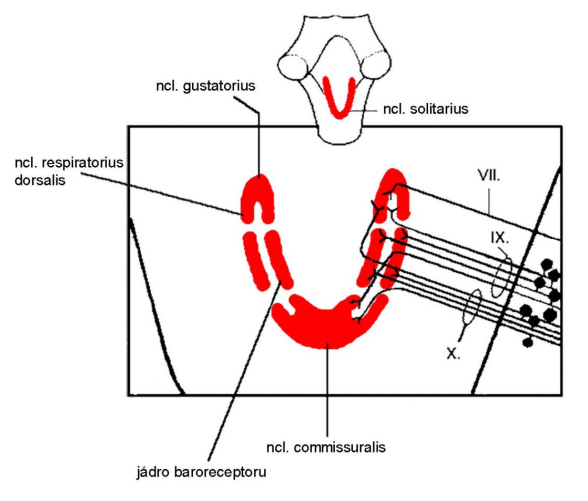 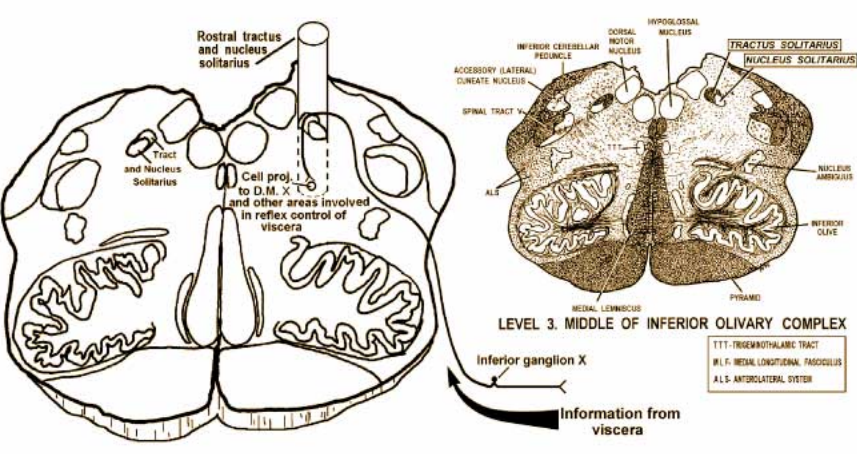 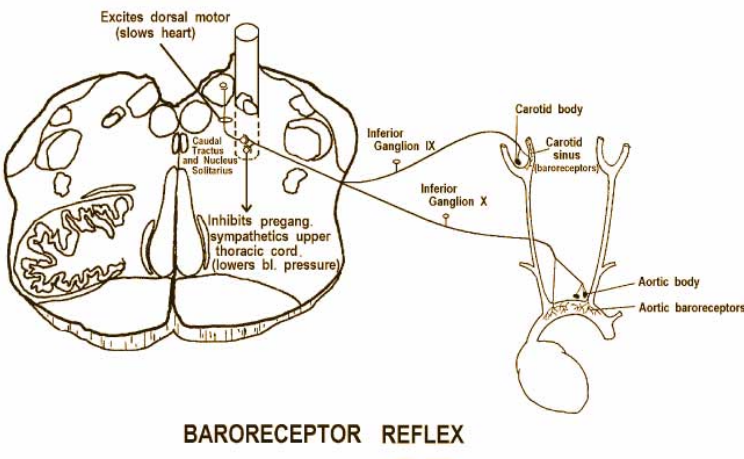 VS fibres in the sympathetic system
information about pressure, vibrations, temperature 
     and pain from visceral organs
 dorsal root ganglion
 ncl. proprius
 tr. spinothalamicus → ncl. ventralis posterolateralis thalami 
     → somesthetic cortex 
 tr. spinoreticularis
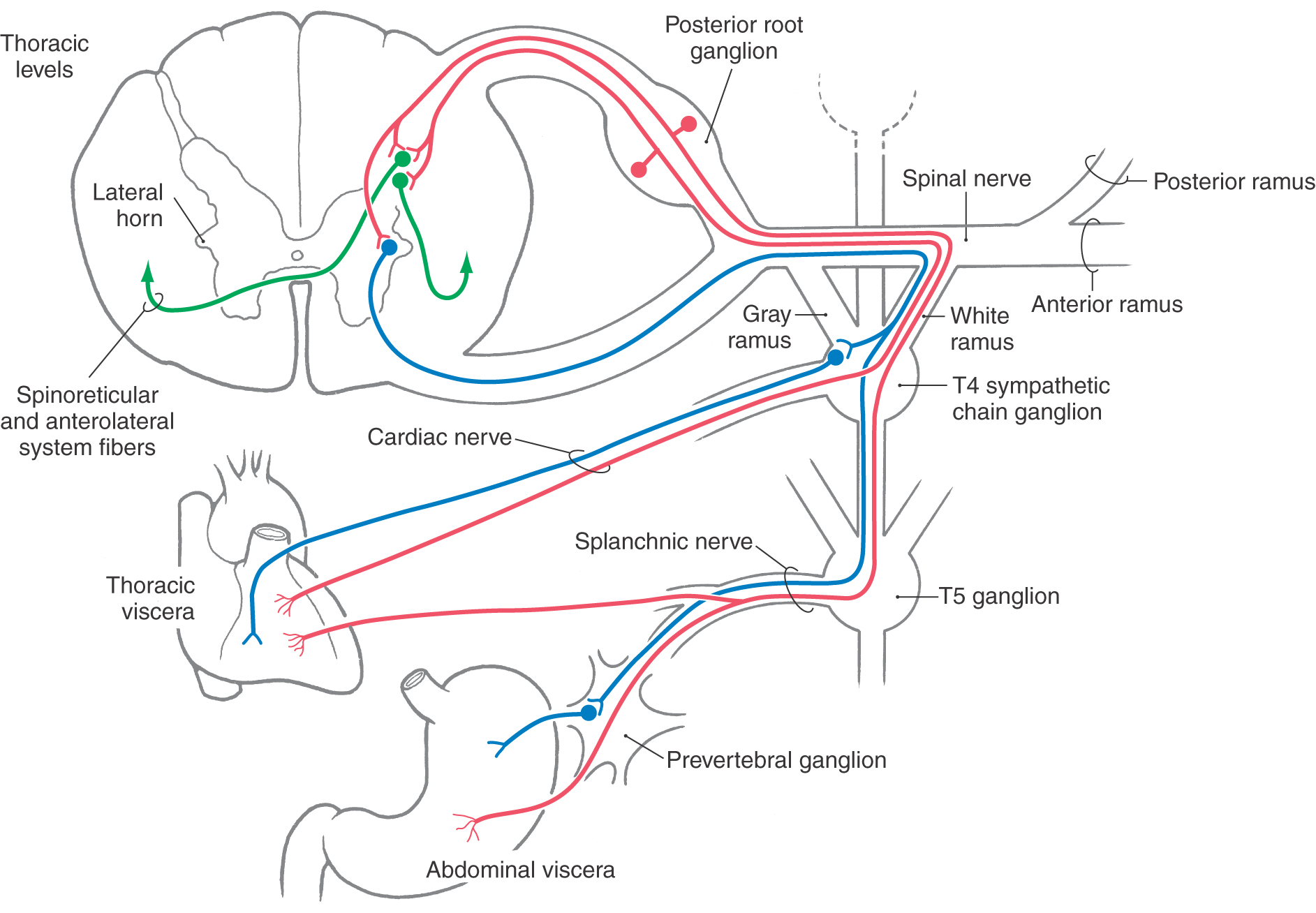 Illustrations were copied from:

Neuroscience Online, the Open-Access Neuroscience 
Electronic Textbook
Department of Neurobiology and Anatomy
University of Texas Medical School at Houston